選考フロー
書類選考
ポイント：求人票の内容に合致しているかを確認
保有資格・勤務可能エリア・転職回数・経験した工事の規模・年収確認等
１次面接
面接官情報（事業部1名・採用担当者1～2名など）
ポイント：履歴書・職務経歴書をもとにコミュニケーション能力や
健康面・施工管理スキル・書類選考した際に出てきた確認事項など
最終面接
面接官情報（事業部役員1名・採用担当者1名）
ポイント（1次面接をベースに、更に技術的・具体的な内容の確認
条件通知書を作成し、紹介会社担当へ送信。
候補者へ提示していただき、候補者から承諾を得ると、社内で採用稟議を
行い、決裁後、正式内定となる
内定
入社事例
年齢：54歳
学歴：高卒
転職回数：3社
前職：某中堅ゼネコン
評価ポイント
・当社が取り組む土木の事業内容とこの方の職務経歴（一般土木工事の
　高架橋耐震補強工事、剥落対策工事の監理技術者や現場代理人の
　ご経験）の内容、方向性が一致したため
・人柄はよいが、話す内容もしっかりしていて、説得力があり、責任感
　があると感じ、現場でも力を発揮してくれるだろうと思ったため
・若い技術者への指導もしっかりしてくれそう
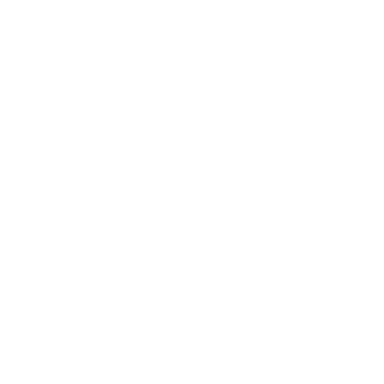 入社を決めた理由
・条件面（年収・福利厚生・勤務地など）が合致したから
・面接官の対応がよく、会社の雰囲気もよく、働きやすそうと感じたから
・中途採用で入社しても、現場代理人、監理技術者などの要職に就け、裁量権があると感じたため
・60歳以降になっても、しっかり現場を竣工させ、会社が求める結果（営業利益など）を残せば年収は上がることはあっても
　下がることはないと言われた点
入社事例
年齢：27歳
学歴：日本大学　工学部　土木工学科
転職回数：1社
前職：地場ゼネコン
評価ポイント
・一般土木工事を4現場経験しており、現場代理人・監理技術者の下の
　ポジションで施工管理をしてきた経験があり、年齢も若いため、伸び
　しろを感じた
・2級土木施工管理技士を持っていたが、一級も取りたいと資格試験に
　対する意欲も感じた
・CADは得意とのことにより、当社の現場の施工管理においても生きる
　と思った
・当社で施工管理の経験を積んで、将来は現場代理人となっていただき
　たい
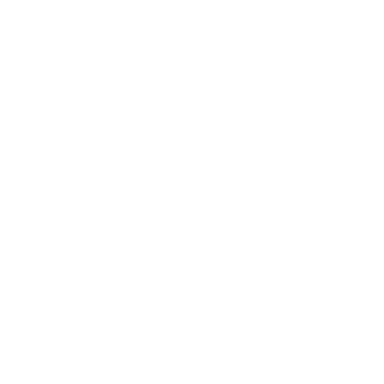 入社を決めた理由
・（静岡県出身の方だったが）神奈川県に拠点を移して、仕事がしたい（結婚も控えている）というところだったが、
　当社は東京を中心とした首都圏限定社員としてくれたから
・年収・福利厚生など条件面が合致したため
・当社の展開する土木事業の内容に魅かれたため
入社事例
年齢：56歳
学歴：福井工業大学　工学部　建築工学科
転職回数：1社
前職：住宅会社
評価ポイント
・公共工事含め多数の工事経験があり、経験豊富な人材であるため。
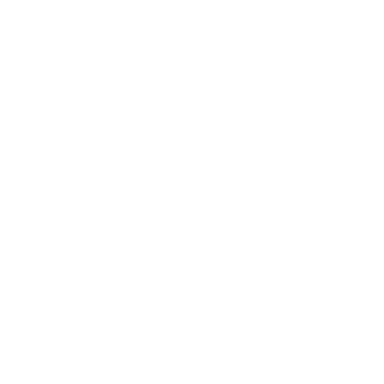 入社を決めた理由
・当社の大規模現場を施工してみたいから
・年収アップしたいから
入社事例
年齢：54歳
学歴：修成建設専門学校　第一本科
転職回数：3社
前職：某大手住宅メーカー
評価ポイント
・監理技術者や現場代理人の経験豊富な人材であるため。
・全国勤務可能な方
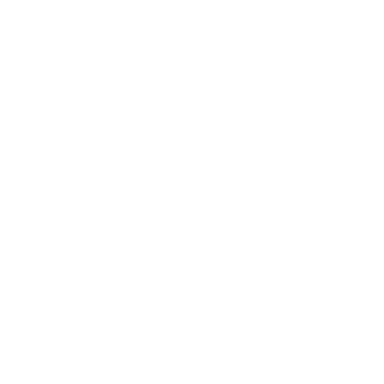 入社を決めた理由
・当社の物流倉庫などの大規模な現場を経験し、更なるスキルアップしたいため
・福利厚生面（宿舎関係）が充実していると思ったから